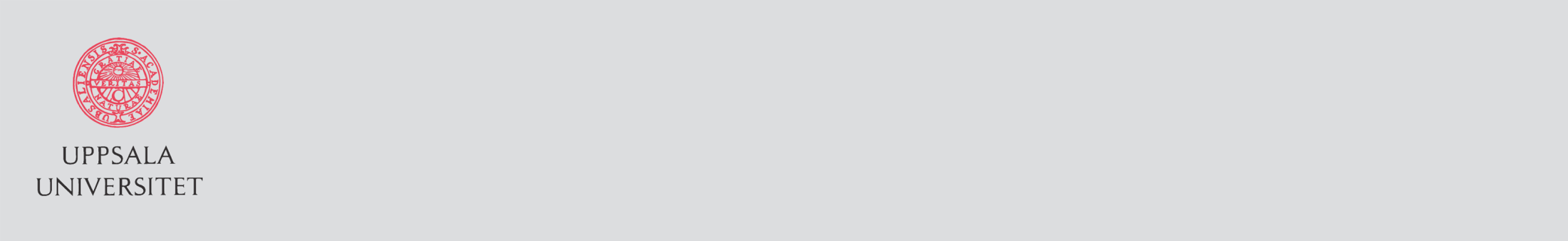 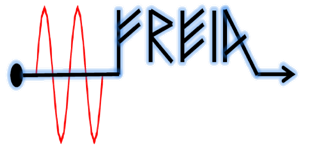 Test plan of ESS HB elliptical cavity
Han Li
On behalf of FREIA team
FREIA Laboratory, Uppsala University

17th of Oct. 2017
1
CRYO
VNA
SGD
signal
generator driven
SEL
Lund system
Lund university
2
3
4
5
6
7
8
9
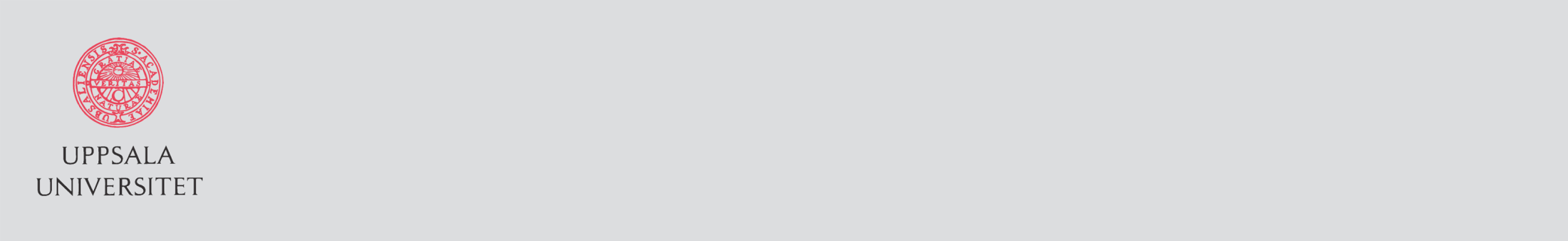 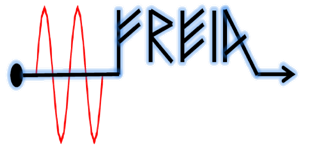 Time schedule
10
11
12
13
14
15
15
16
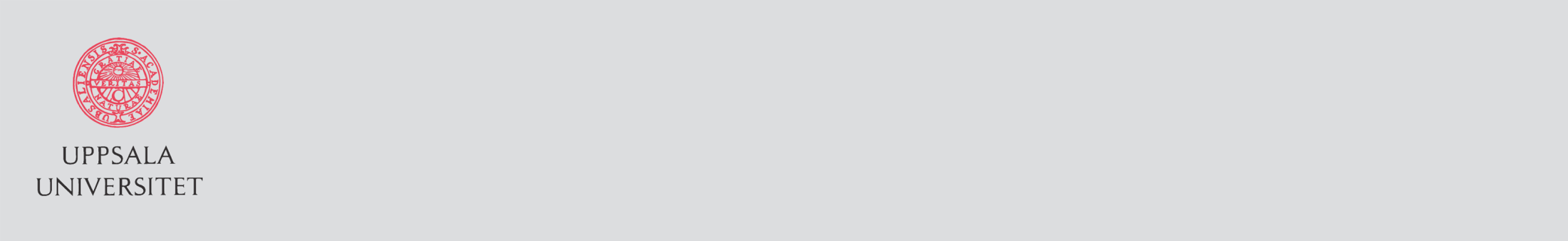 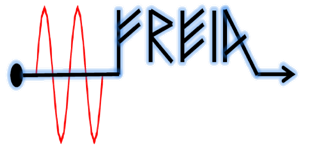 Current progress
704 MHz SEL>
Hardware:  
SEL box is under design and will be finished at the end of Oct.
---key people: Tord, Tor and Han 
Validation of Interlocks 
---key people: Konrad and Kjell
Software:
SEL Labview interface will be modified next week
---key people: Han and Tor

Temperature sensors attached the cavity
Temperature sensors location of interested.
---key people: Rocio, Magnus, Younguk and Han

Four wire heater for power calibration 
Wiers extending of hearter;
One current meter is need to connect in the loop.
---key people: Rocio
17
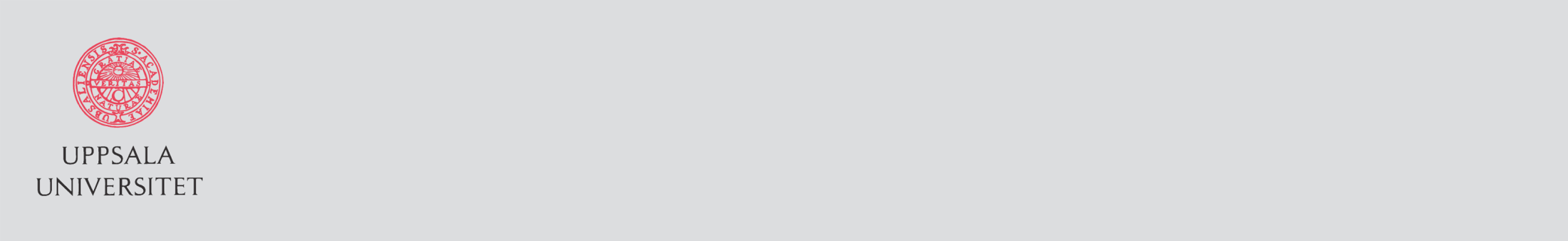 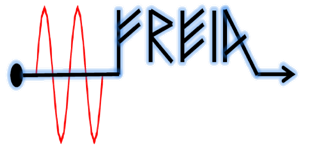 Current progress (cnt.)
Quench detection>
Simulation: 
cavity quench profile simulation 
Quech detection analog loop simulation
Hardware:  component order and board solder
---key people: Magnus, Tord Peterson and Han

704 MHz Conditioning system
Hardware:  Validation of Interlocks 
---key people: Konrad and Kjell

Coupler conditioning factor>
18
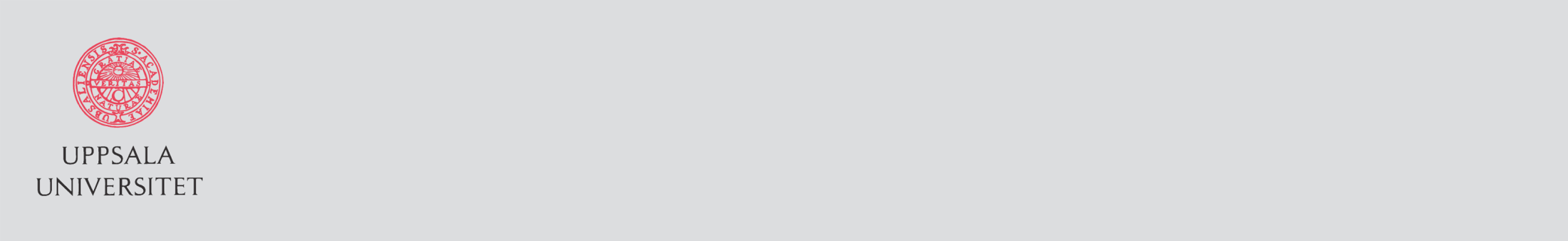 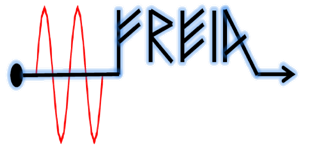 To do list
704 MHz Conditioning system
Power limitation and interlock
---key people: Magnus, Konrad and Han
Software: SEL Labview interface will be modified
---key people: Han and Tor

Pressure gauge test
Find out the reason of the step-wise reading and how to improve it?
---key people: Rocio, Konrad and Han

Temperature sensor installation in the flowmeter （？）
---key people: Lars and Rocio
19
question
1, CEA colleague would like to start the conditioning from slow frequency ,such as 1 Hz. Is it OK for the klystro ,Lund system and SEL?

2, Radiation will consider as an acceptance criteria. Could we have a table or other method to convert the radiation we have to the one at beam line direction?
20